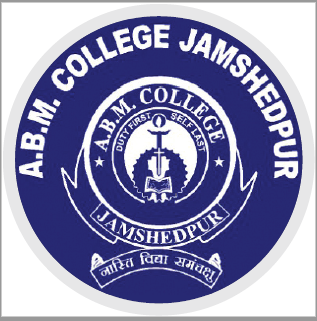 Hearty Welcome 
to the
NAAC PEER TEAM MEMBERS
BY
THE DEPARTMENT OF SOCIOLOGY
A.B.M. college
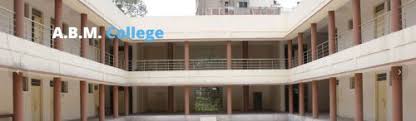 GOLMURI,JAMSHEDPUR
1
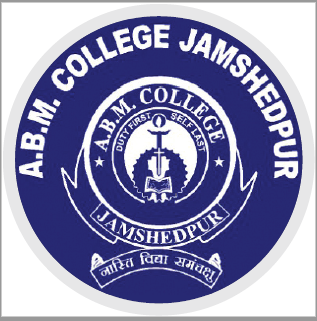 CONTENTS:
About Department
Vision
Mission
Faculty Statistics
Research Experience
Research Output
Achievements
Learning Methods
Students’ Profile
Success Rate
Academic Activities
Extra Curricular Activities
Infrastructure
Membership
SWOC
2
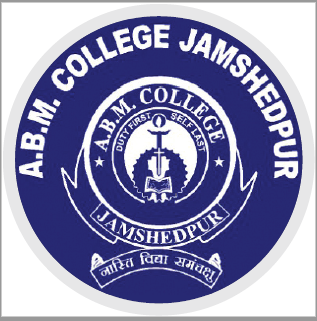 Departmental Presentation by:
Dr. Sanjay kumar Jha
Dr. Utpal kumar chakraborty
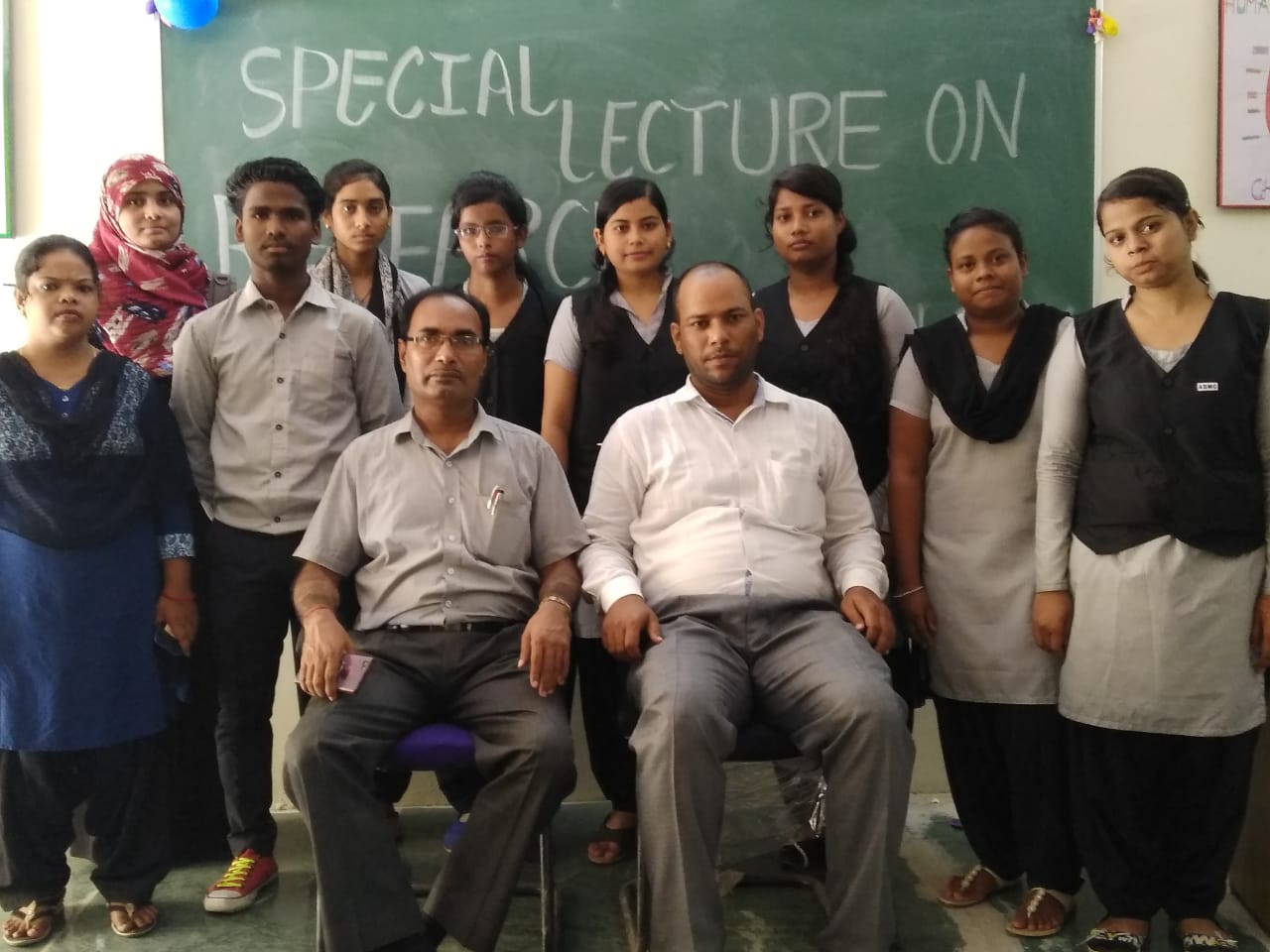 3
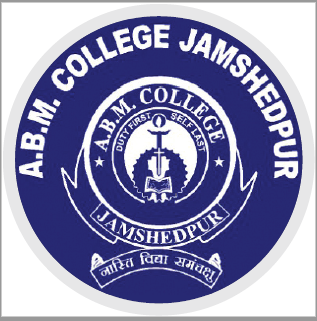 DEPARTMENT OF SOCIOLOGY
YEAR OF ESTABLISHMENT:      
   
	General Course:                              1981
	Honours Course:                             1981
 
NAME OF THE PROGRAMM & COURSES OFFERED:      UG ( Honours &General)
4
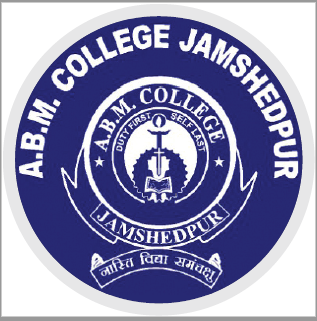 Thrust Areas of the Department:
Introduction of Sociology
Indian Society and Change
Social Research and Methods
Pioneers of Social Thinkers
Social problems in India
Urban Sociology
Rural Sociology
Sociology of Tribes
Industrial Sociology
Social Anthropology
Indian Social Thinkers
Sociology of Development and Change
Labour and Social Welfare
Social Psychology
Sociology of Religion
Social Movements in India
Globalisation and Society
5
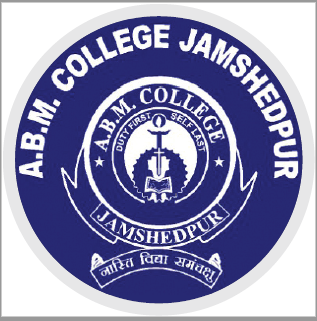 No. of Teaching Posts:
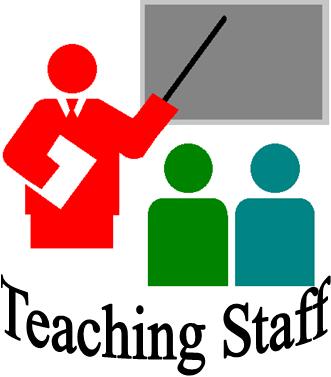 Assistant Professors: 2
6
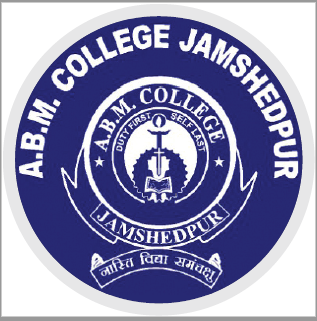 OUR VISION
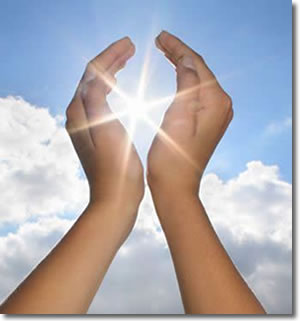 The vision of the Department is to move towards Excellence in Higher Education in order to Achieve a Just, Plural and Equitable Society in Consonance with the Constitutional Values.
7
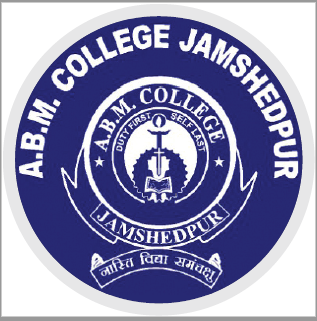 OUR MISSION
To give utmost importance to the socially, economically marginalized sections of students

To preserve and enrich the already rich socio-cultural traditions of the hinterland

To prepare a student such that, when leaving college after completion of the three-year degree course, he/she is equipped with a positive frame of mind, has basic communication skills, should have acquired the ability to explain something logically, and above all, should have developed a balanced personality.
8
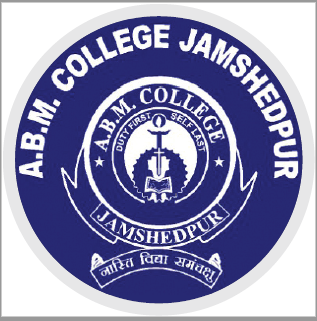 OUR MISSION
To give utmost importance to the socially, economically marginalized sections of students

To preserve and enrich the already rich socio-cultural traditions of the hinterland

To prepare a student such that, when leaving college after completion of the three-year degree course, he/she is equipped with a positive frame of mind, has basic communication skills, should have acquired the ability to explain something logically, and above all, should have developed a balanced personality.
9
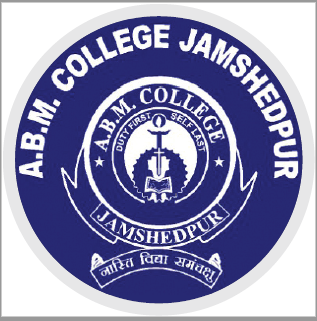 FACULTY STATISTICS
10
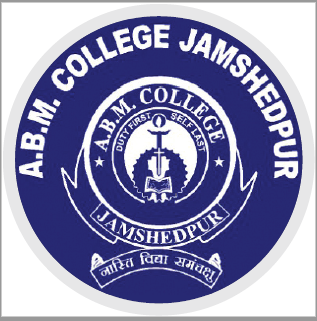 FACULTY STATISTICS Cont.
11
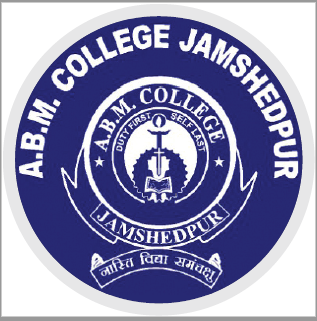 FACULTY STATISTICS Cont.
12
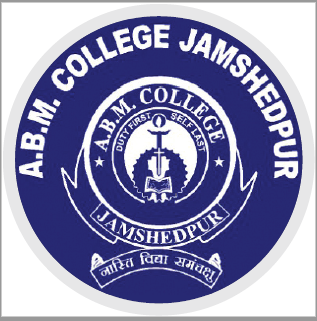 FACULTY STATISTICS Cont.
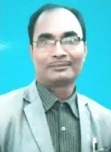 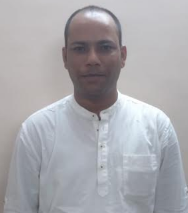 13
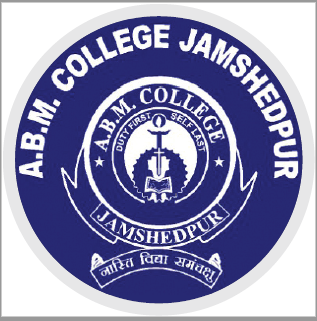 FACULTY STATISTICS Cont.Distribution of Honours and General classes
14
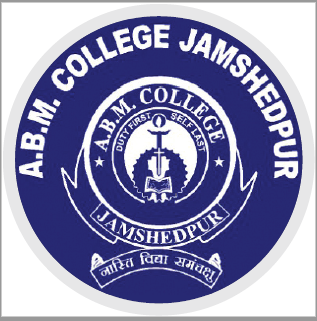 FACULTY STATISTICS Cont.
Class Distribution Pattern
15
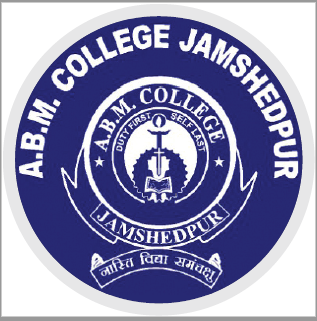 RESEARCH OUTPUT – PUBLICATIONSName of the Faculty: Dr.Sanjay kumar Jha
16
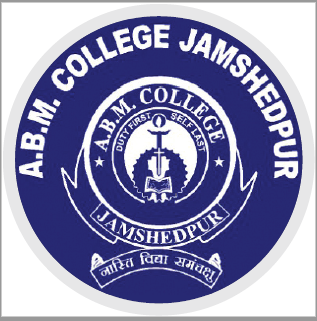 RESEARCH OUTPUT – SEMINAR/WORKSHOP/TRAINING ATTENDEDName of the Faculty: Dr.Sanjay kumar Jha
17
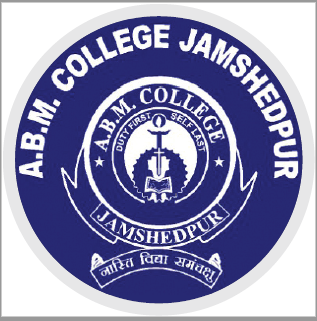 RESEARCH OUTPUT – PUBLICATIONSName of the Faculty: Dr.Utpal Kumar Chakraborty
18
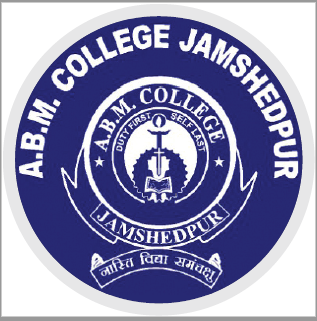 RESEARCH OUTPUT – PUBLICATIONSName of the Faculty: Dr.Utpal Kumar Chakraborty
19
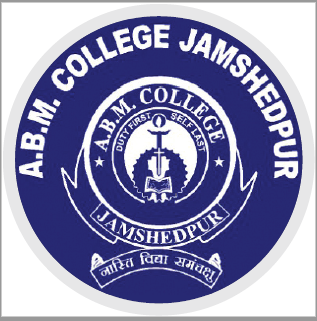 RESEARCH OUTPUT – SEMINAR/WORKSHOP/TRAINING ATTENDEDName of the Faculty: Dr.Utpal Kumar Chakraborty
20
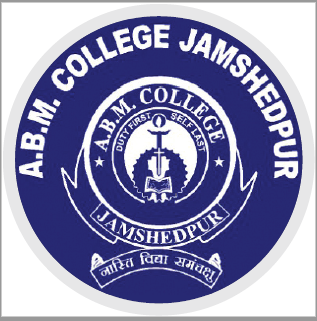 ACHIEVEMENTS OF FACULTY MEMBER
21
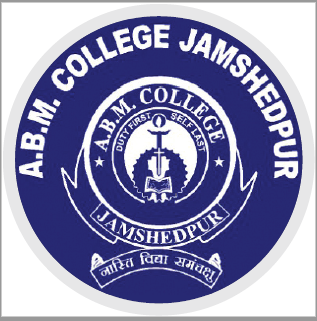 TEACHING LEARNING METHODS
22
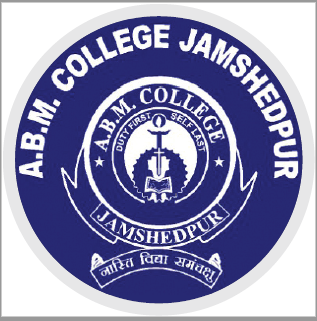 STUDENTS FROFILE admission to honours course
23
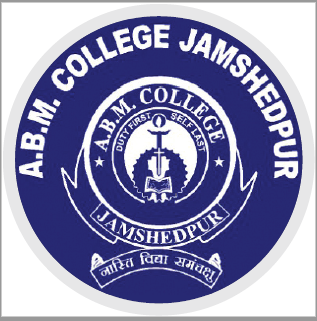 STUDENTS FROFILE Cont... admission to honours course: Social Category wise
24
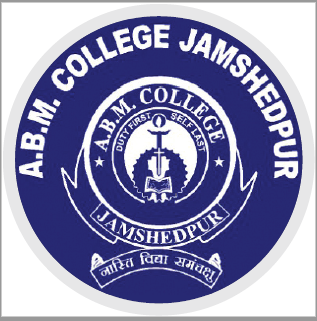 STUDENTS’ SUCCESS RATE
25
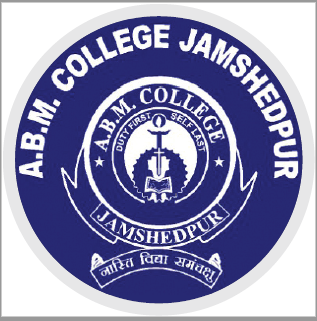 ACADEMIC ACTIVITIES OF THE DEPARTMENT
26
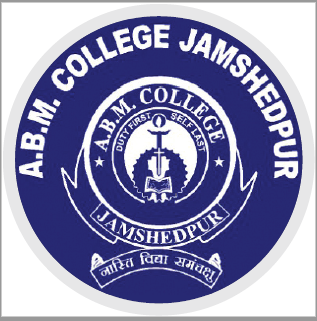 ACADEMIC ACTIVITIES OF THE DEPT. Cont.
Seminars
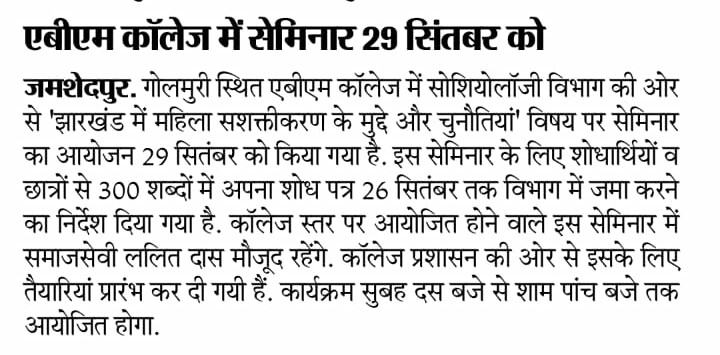 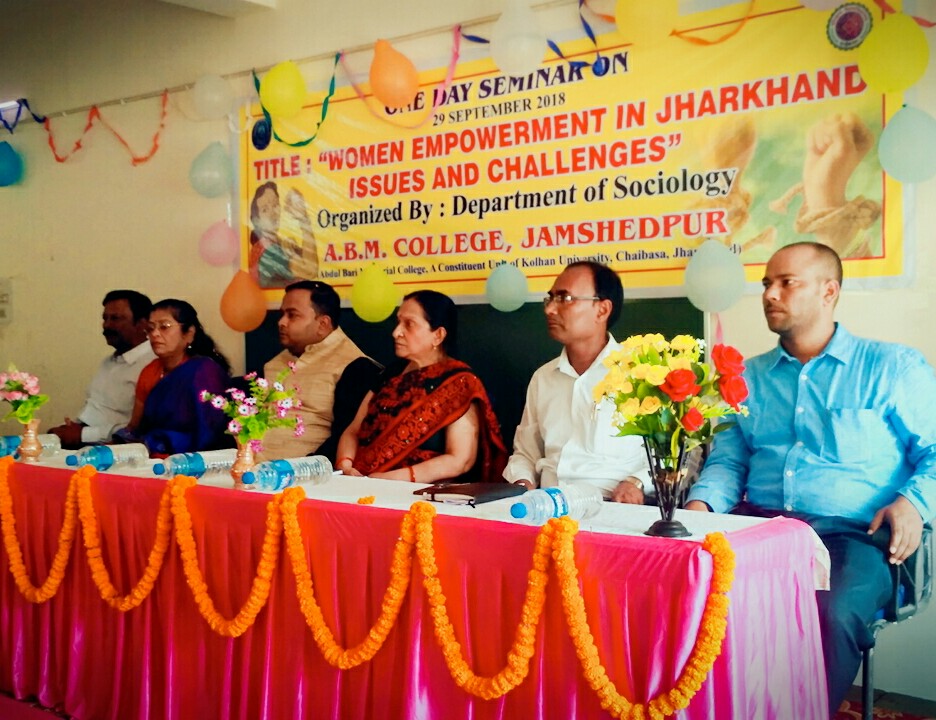 27
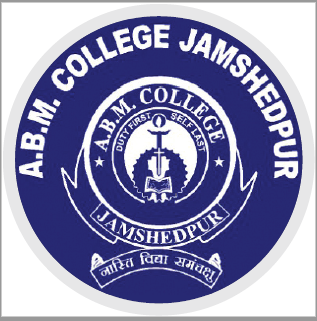 ACADEMIC ACTIVITIES OF THE DEPARTMENT
FIELD VISIT
28
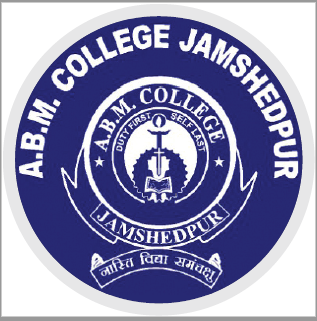 EXTRA CURRICULAR ACTIVITIES OF THE DEPARTMENT
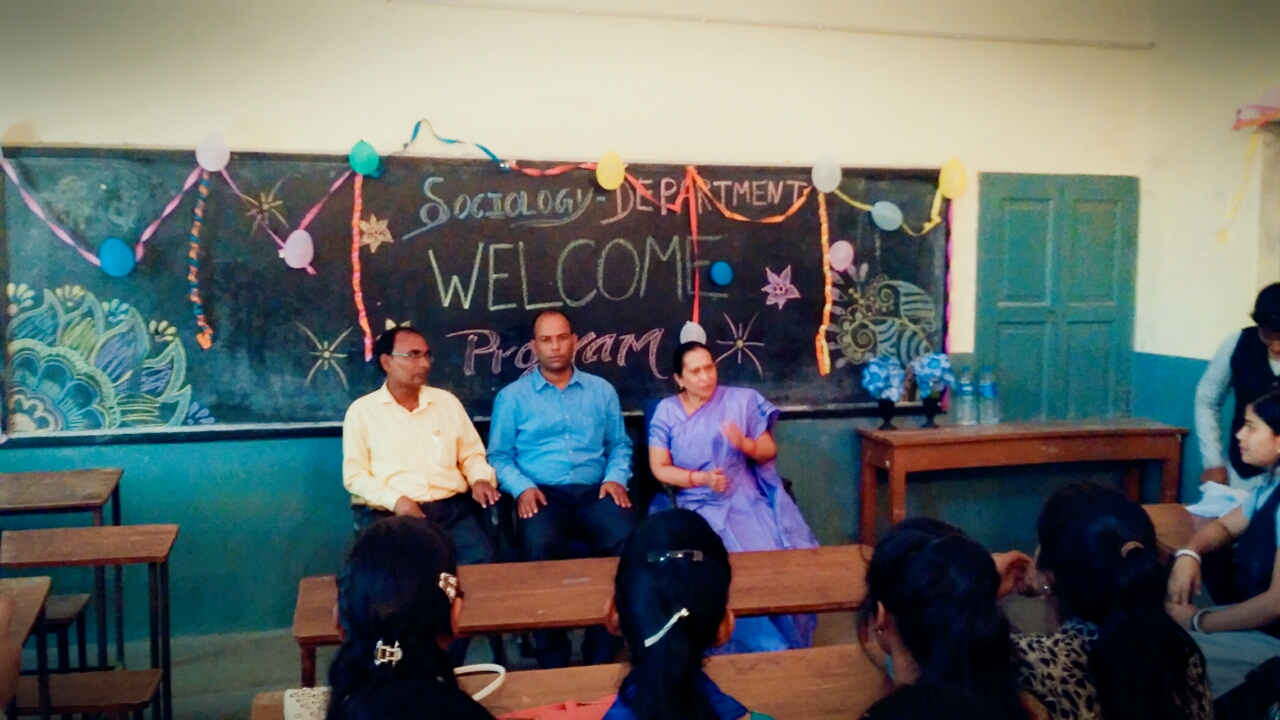 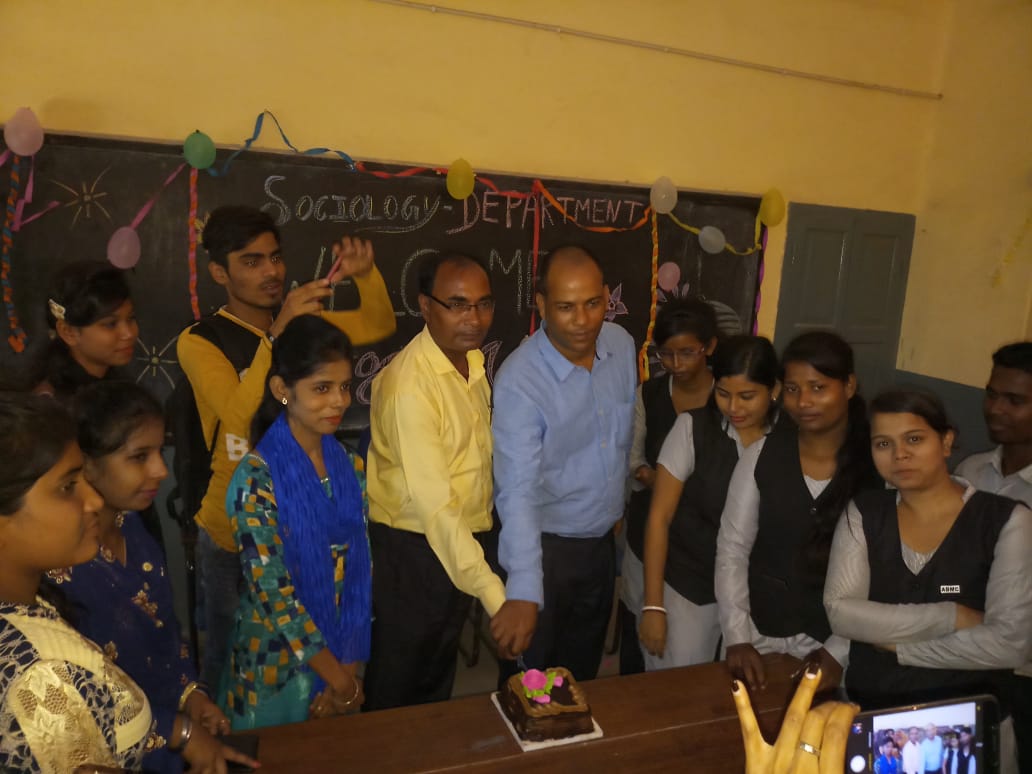 Few Snapshots
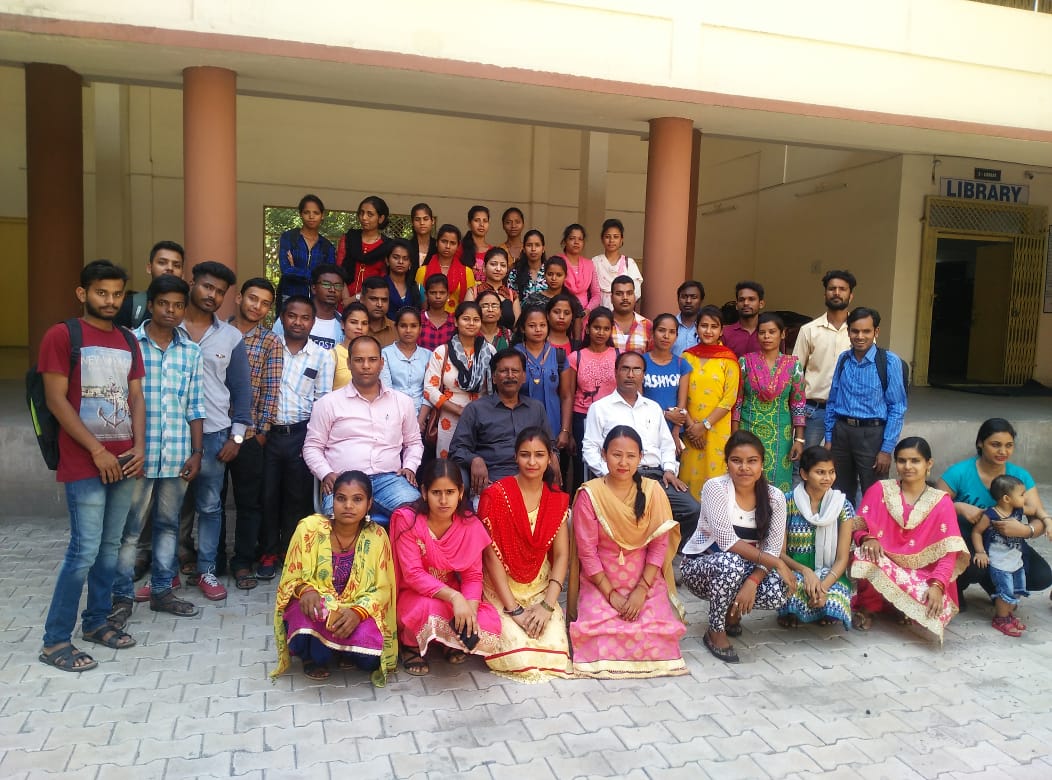 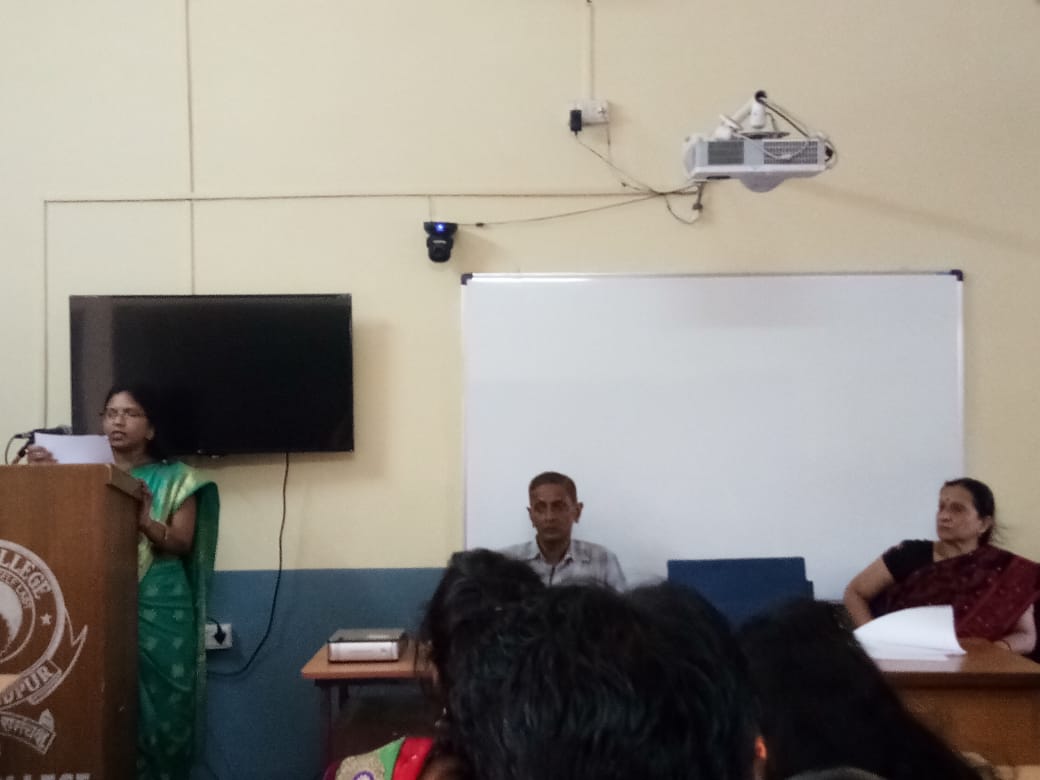 29
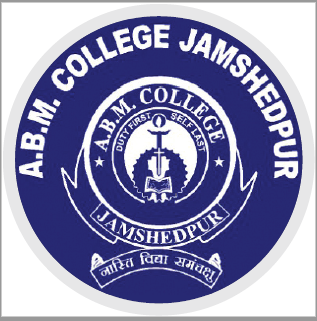 EXTRA CURRICULAR ACTIVITIES OF THE DEPARTMENT
EDUCATIONAL EXCURSIONS – Few Snapshots
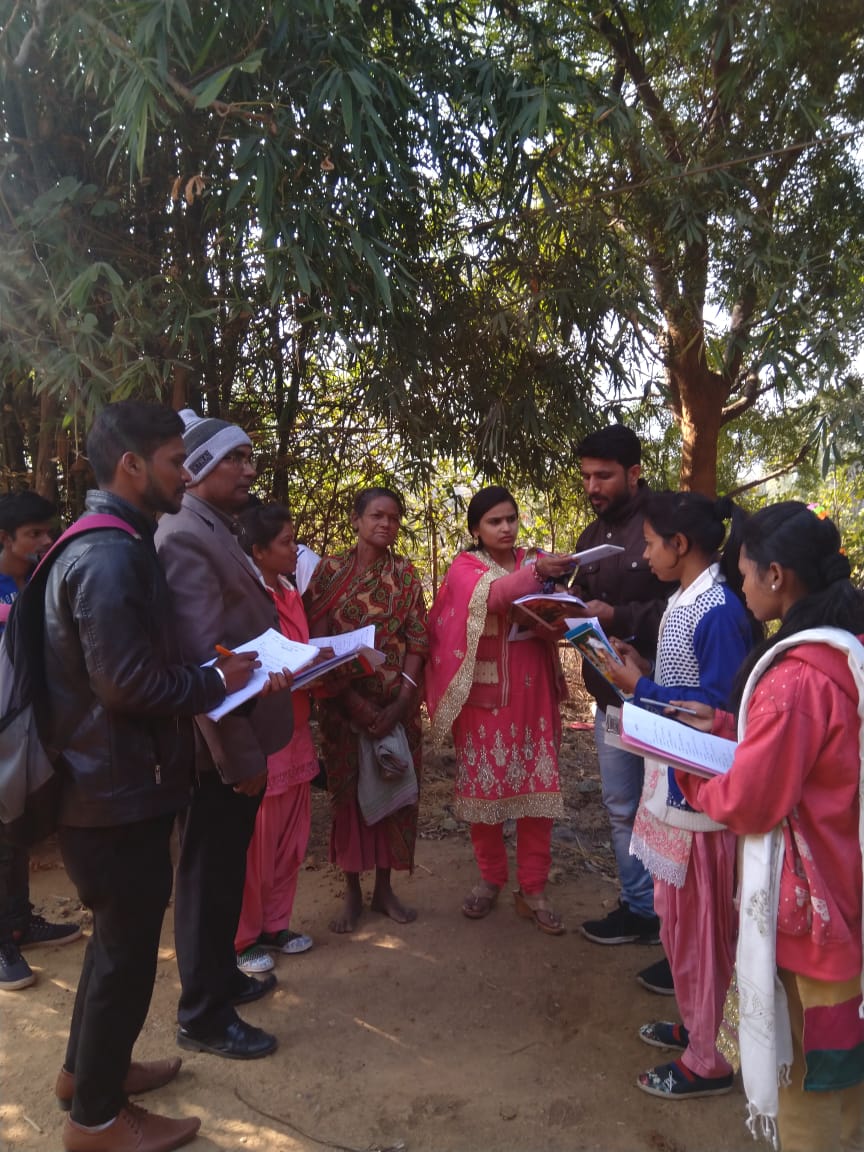 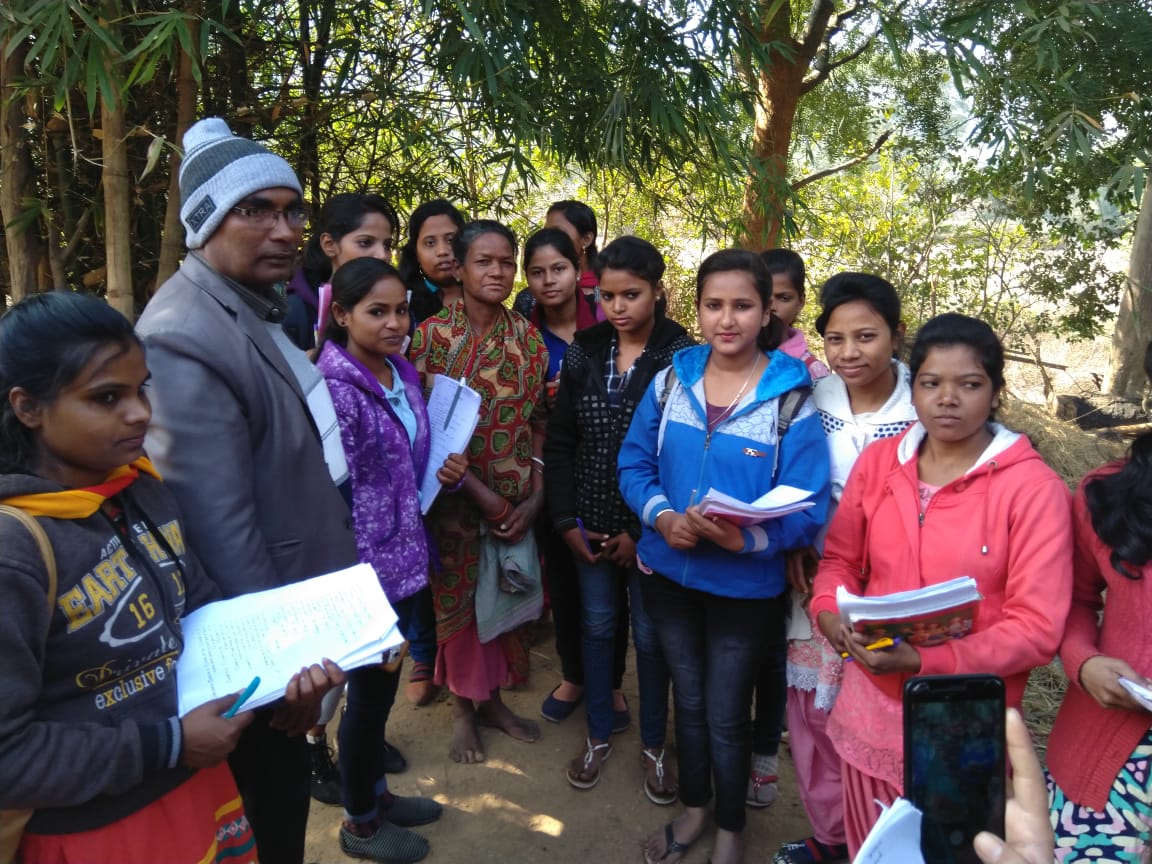 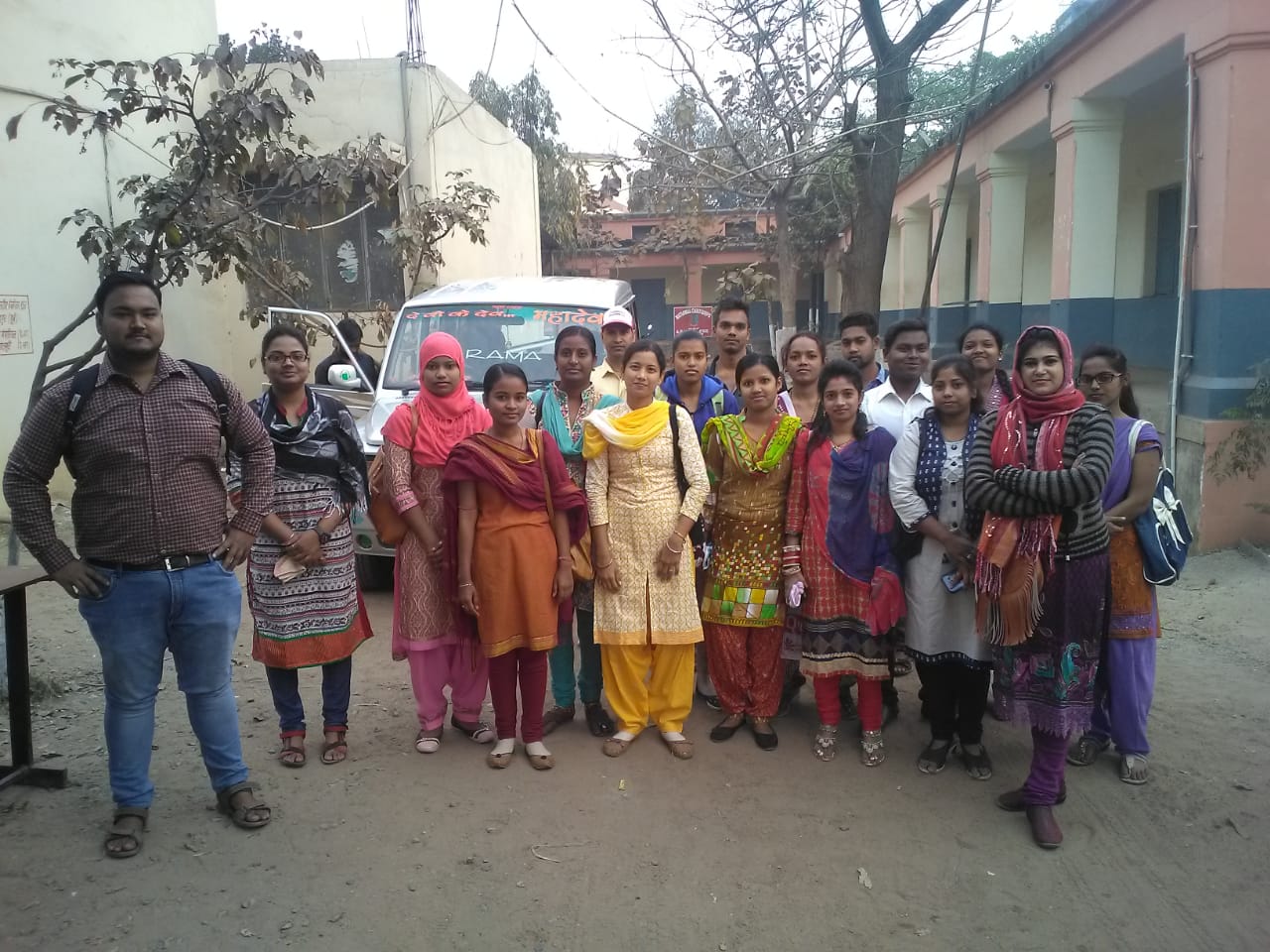 30
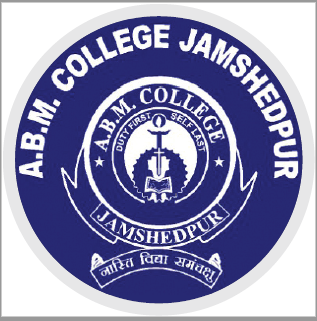 INFRASTRUCTURE FACILITIES
31
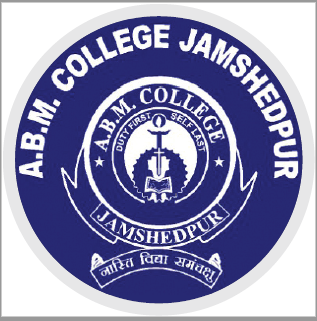 MEMBERSHIP OF FACULTIES IN THE COLLEGE
Dr. Sanjay Kumar Jha 
	Coordinator, Cleaning Committee
	Member, Admission Committee
	Member, Sports Committee
Dr. Utpal Kumar Chakraborty
	AISHE
	Member, Legal Cell
32
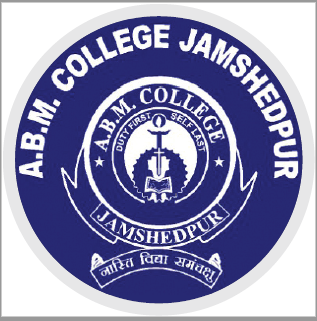 DEPARTMENTAL EXPENCES
in Rs.
33
OUR
PRIDE
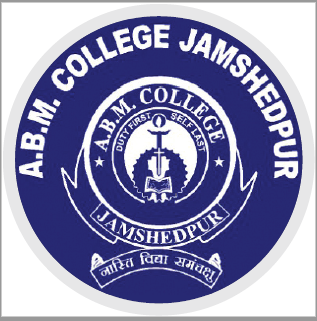 ADLINA TIRKEY
2013-2016
Roll No. 14A-H012078084 1SOCIOLOGY
(HONS) UNIVERSITY  TOPPER
34
OUR
PRIDE
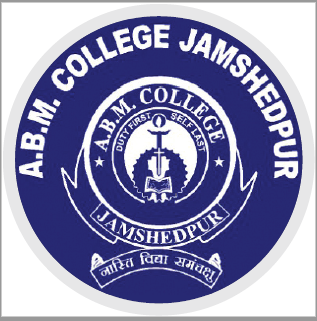 JYOTI KUMARI
2011-2014
   Roll No. 12A-H012003163 43579
SOCIOLOGY
(HONS) UNIVERSITY  TOPPER
35
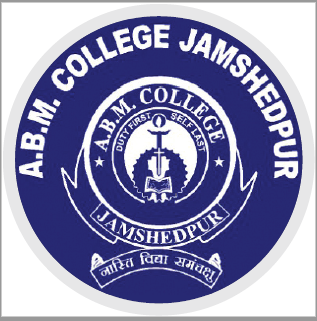 STRENGTH OF THE DEPARTMENT
36
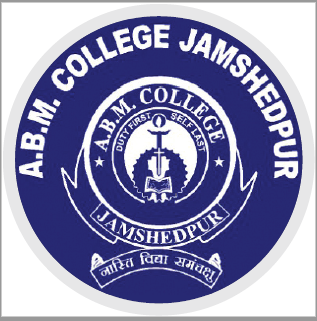 WEAKNESS OF THE DEPARTMENT
37
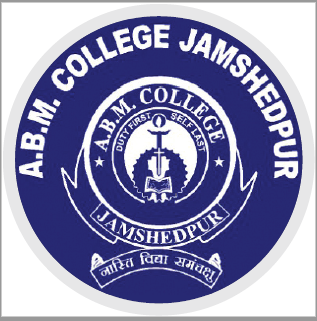 OPPORTUNITIES OF THE DEPARTMENT
38
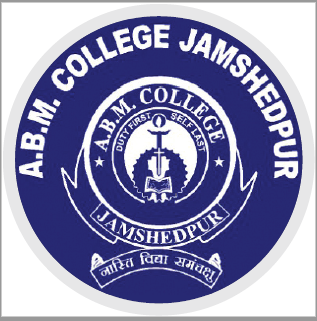 CHALLANGES OF THE DEPARTMENT
39
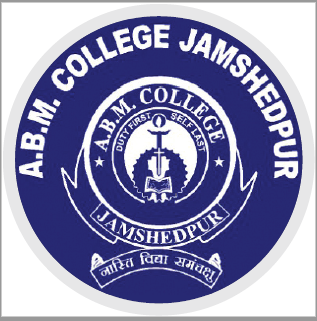 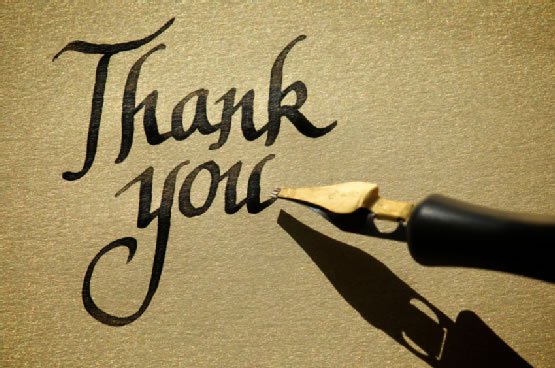 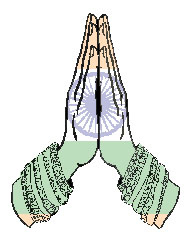 40